GERESA LORETO
FICHA INFORMATIVA DE FARMACOVIGILANCIA
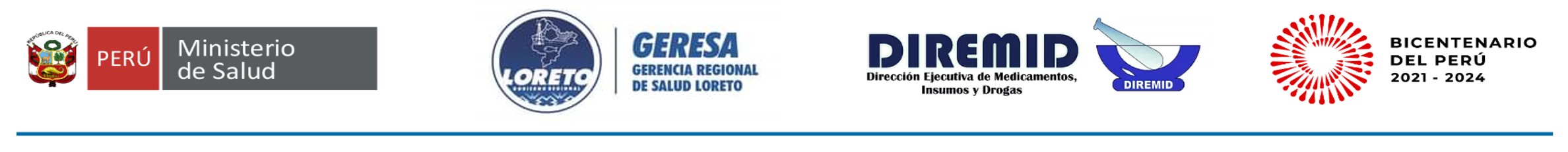 SRAM
INFORMACIÓN RESUMIDA DE SEGURIDAD DE CLONAZEPAM
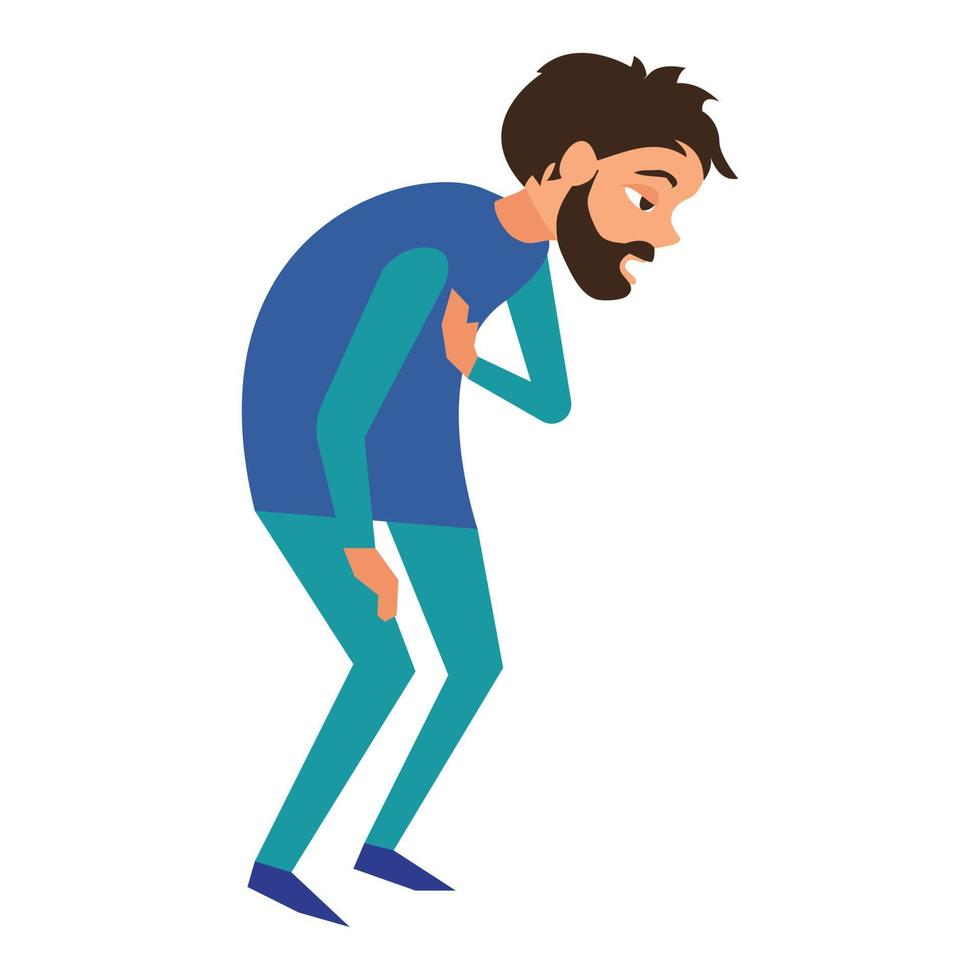 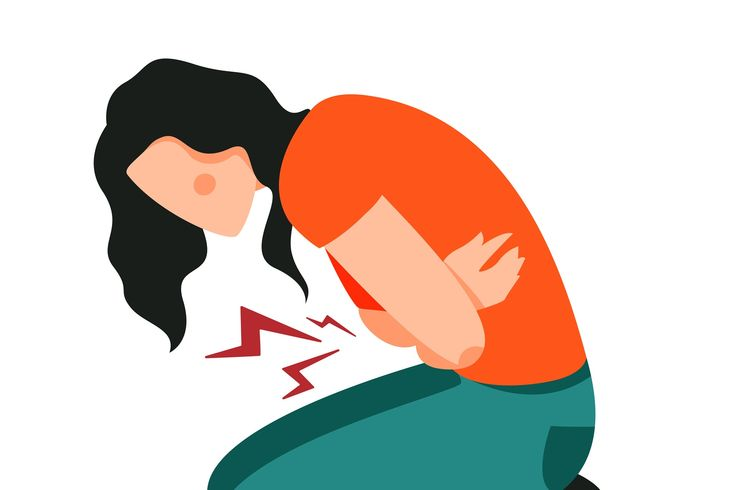 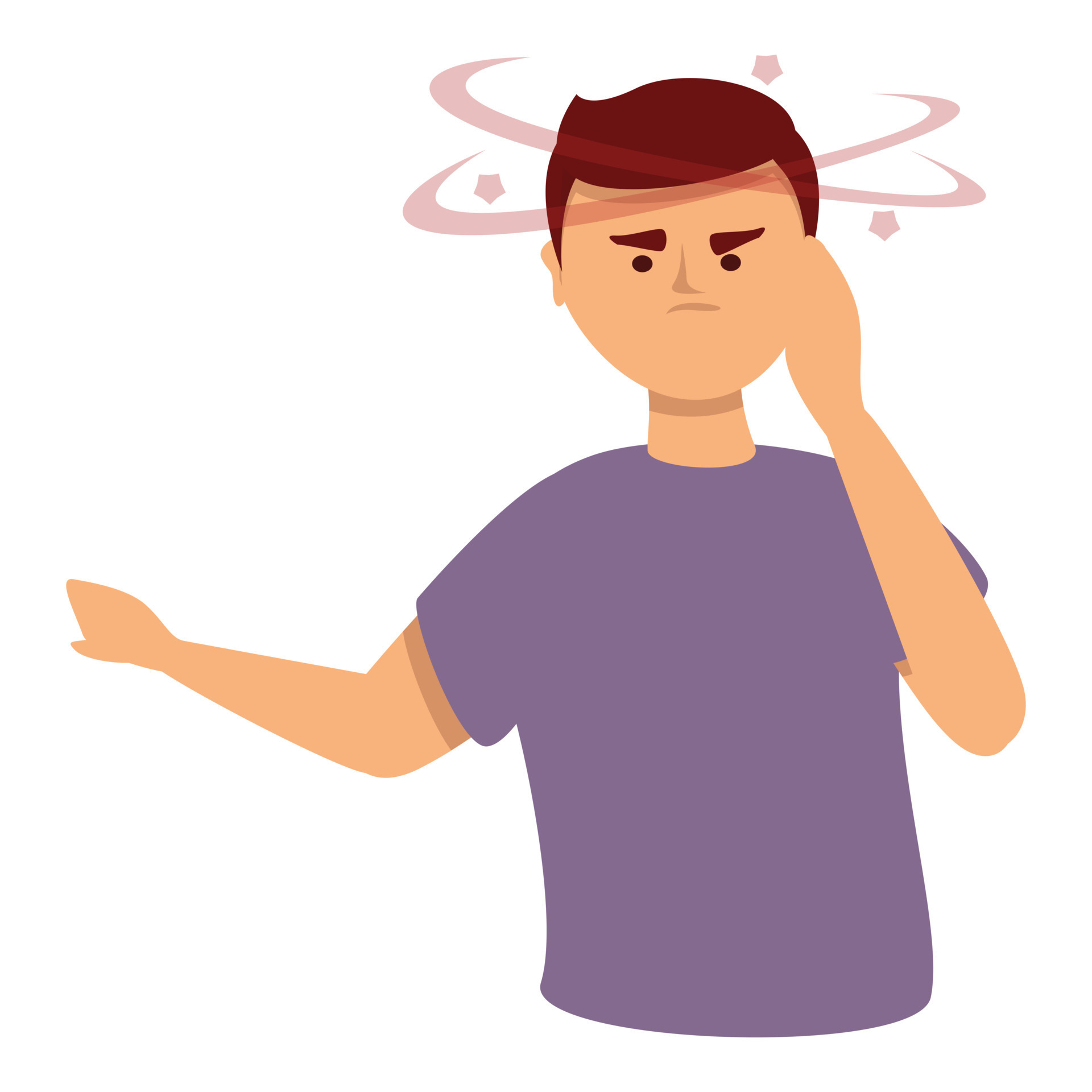 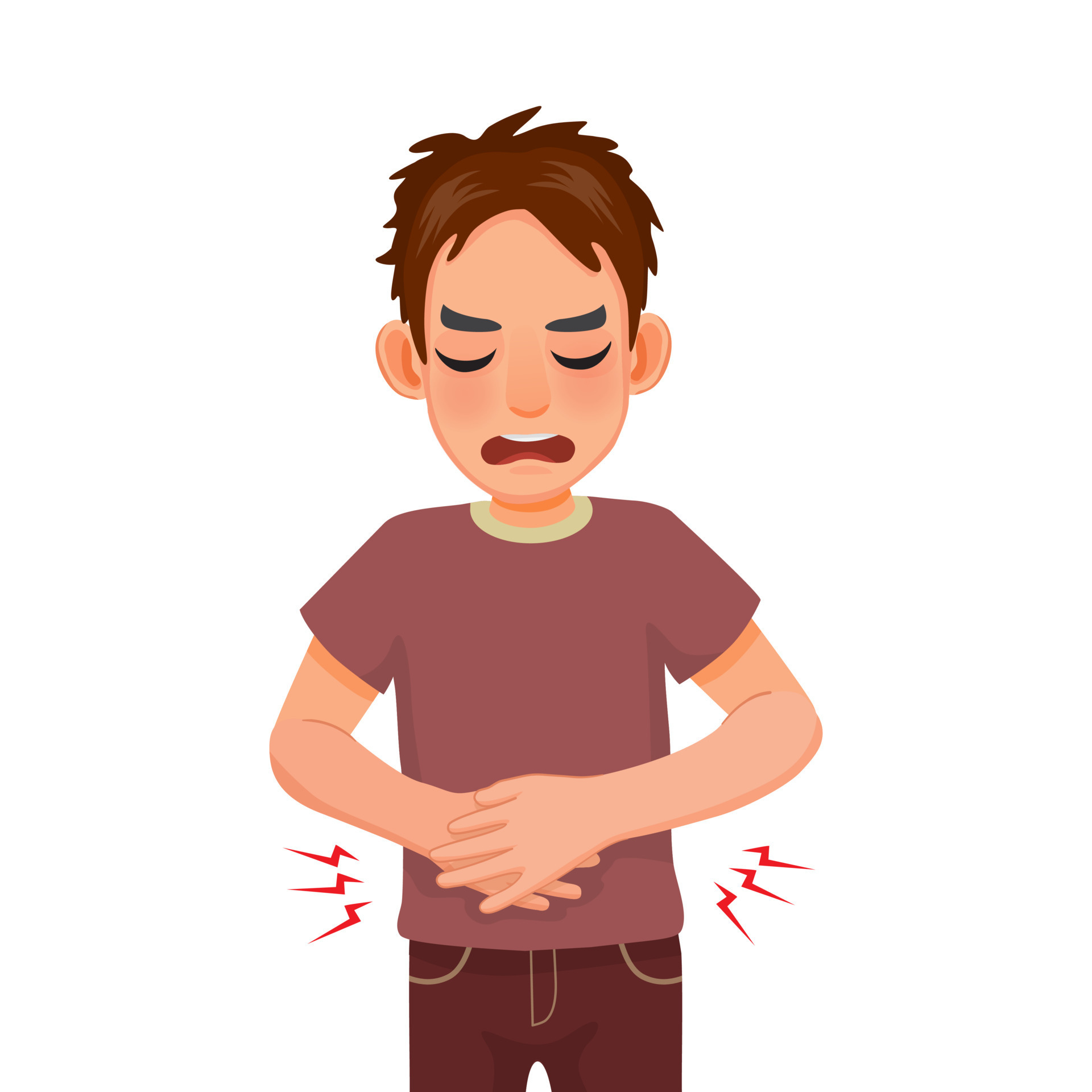 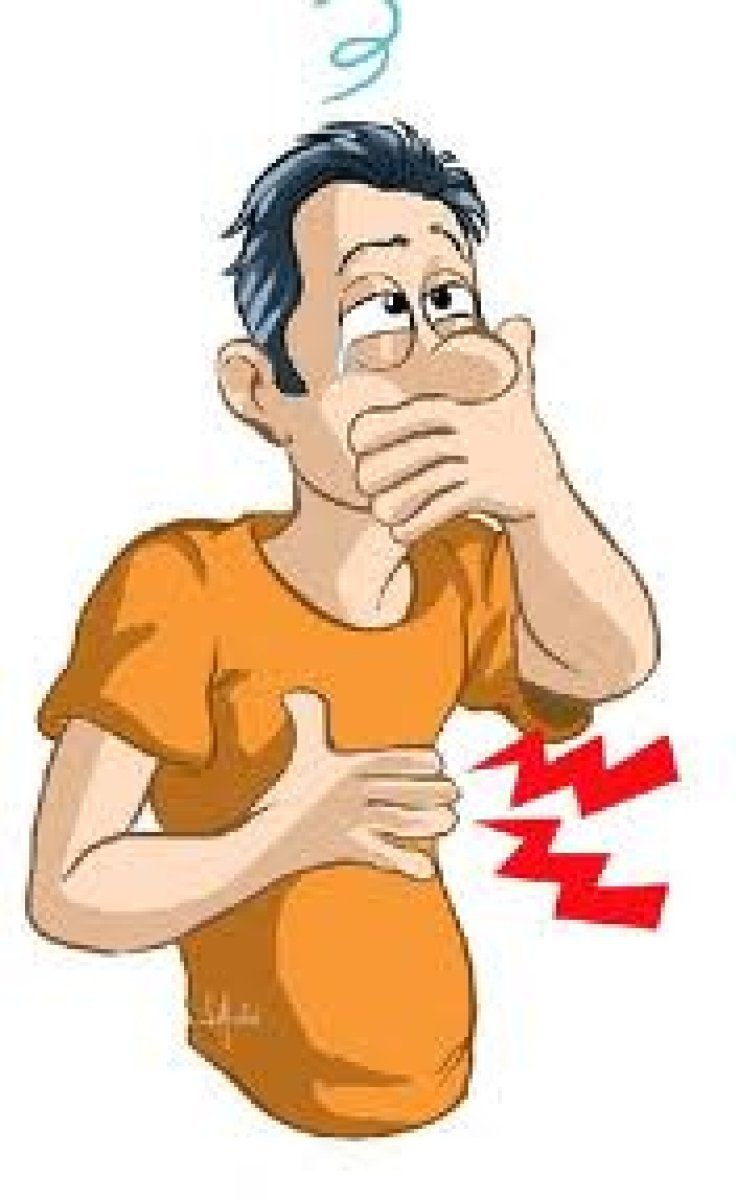 SRAM: sospecha a RAM.
Fuente: https://cima.aemps.es/cima/dochtml/ft/79769/FT_79769.html, https://cima.aemps.es/cima/dochtml/ft/63499/FT_63499.html